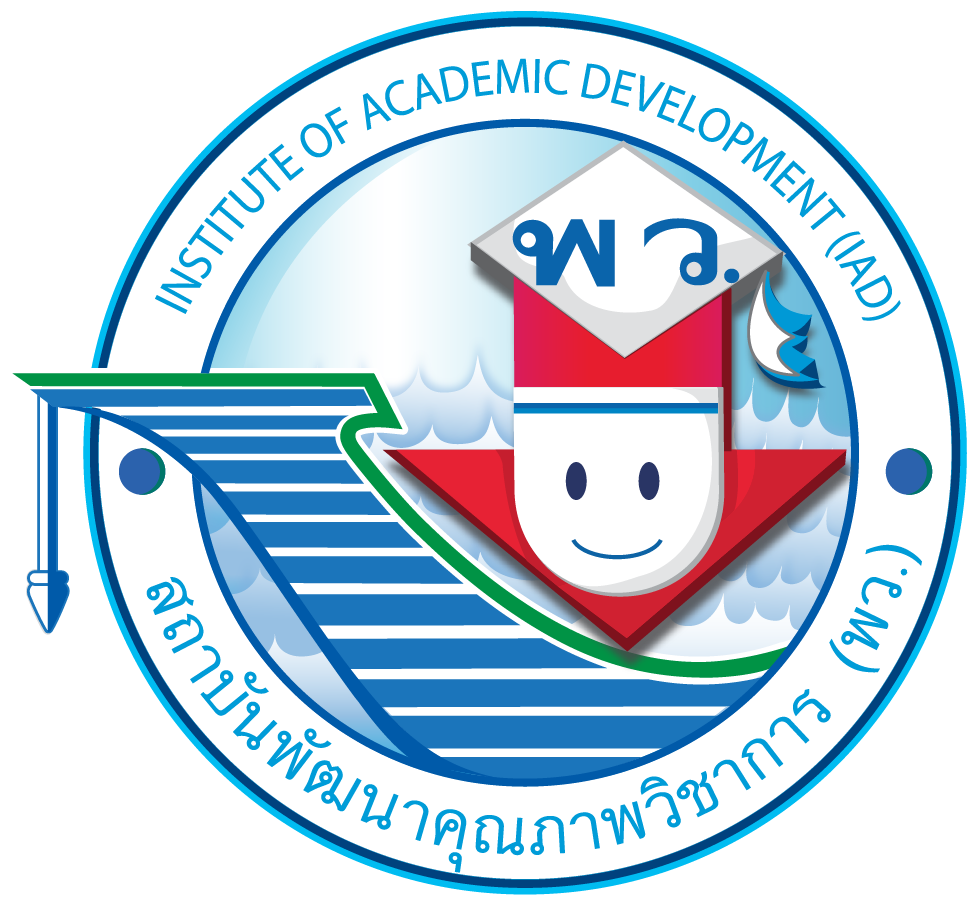 อาหารประเภทสำรับ
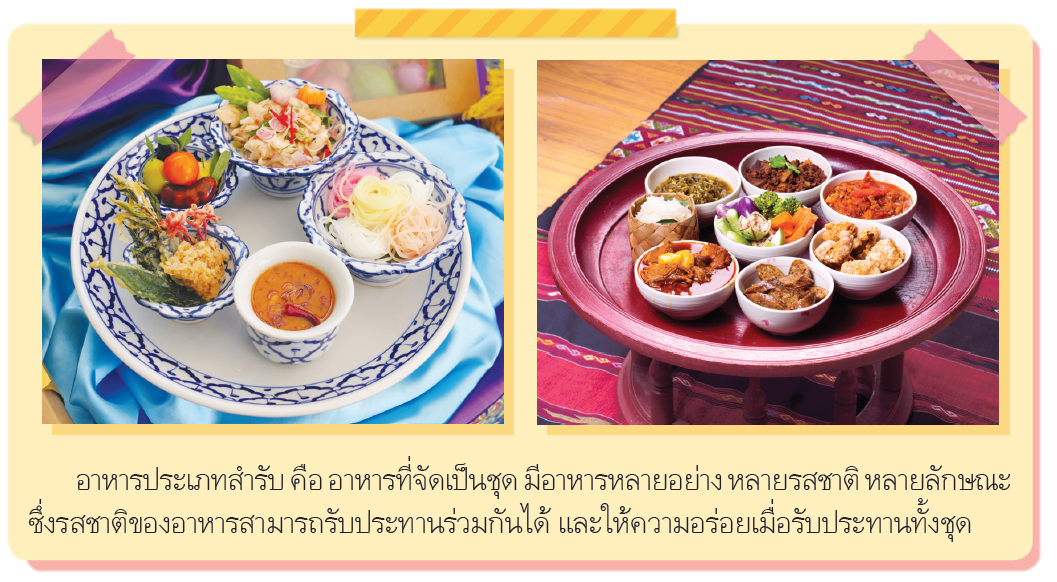 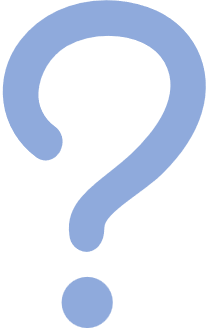 อาหารชุดที่        มีอาหารกี่อย่าง
๔ อย่าง
๑
๑
ภาพที่
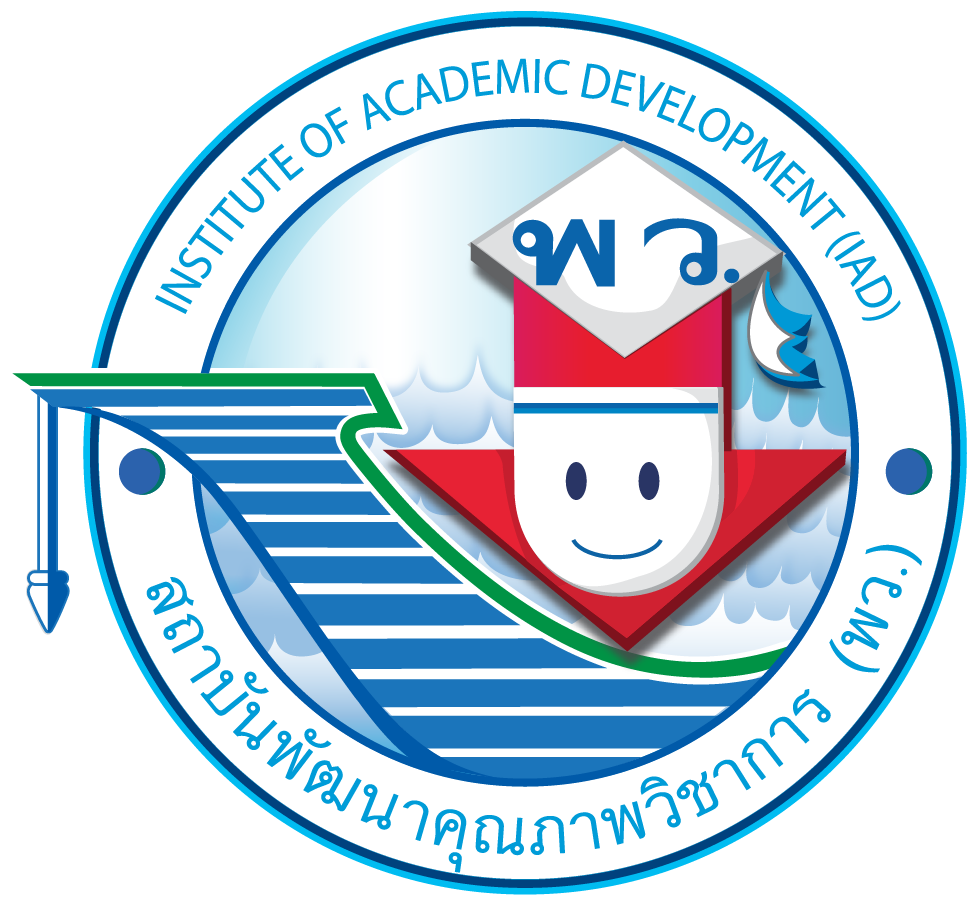 อาหารประเภทสำรับ
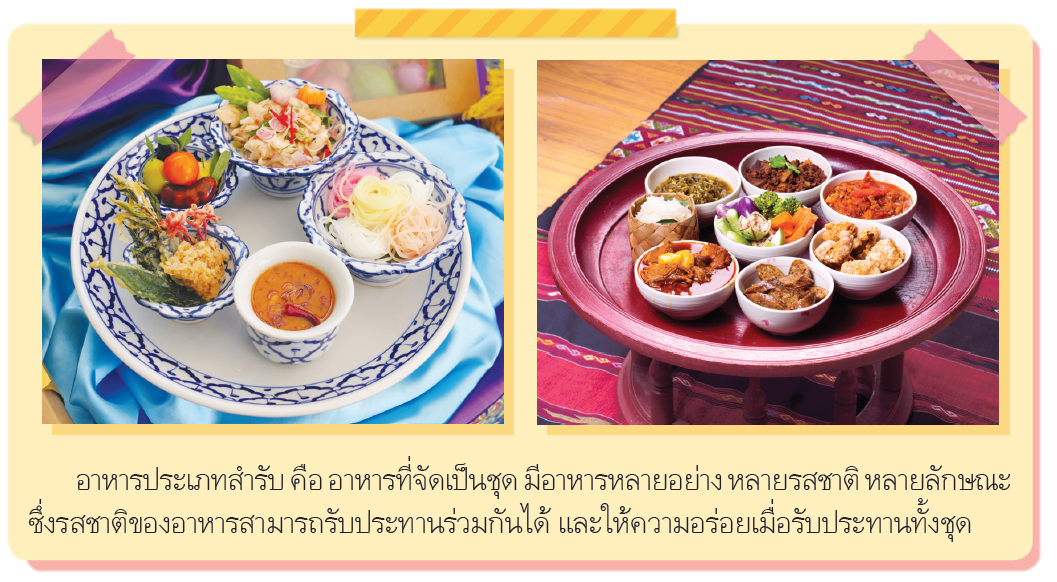 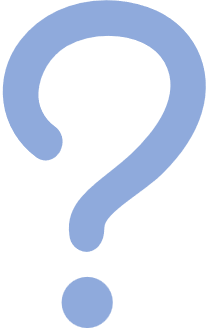 อาหารชุดที่        มีอาหารกี่อย่าง
๘ อย่าง
๒
๒
ภาพที่
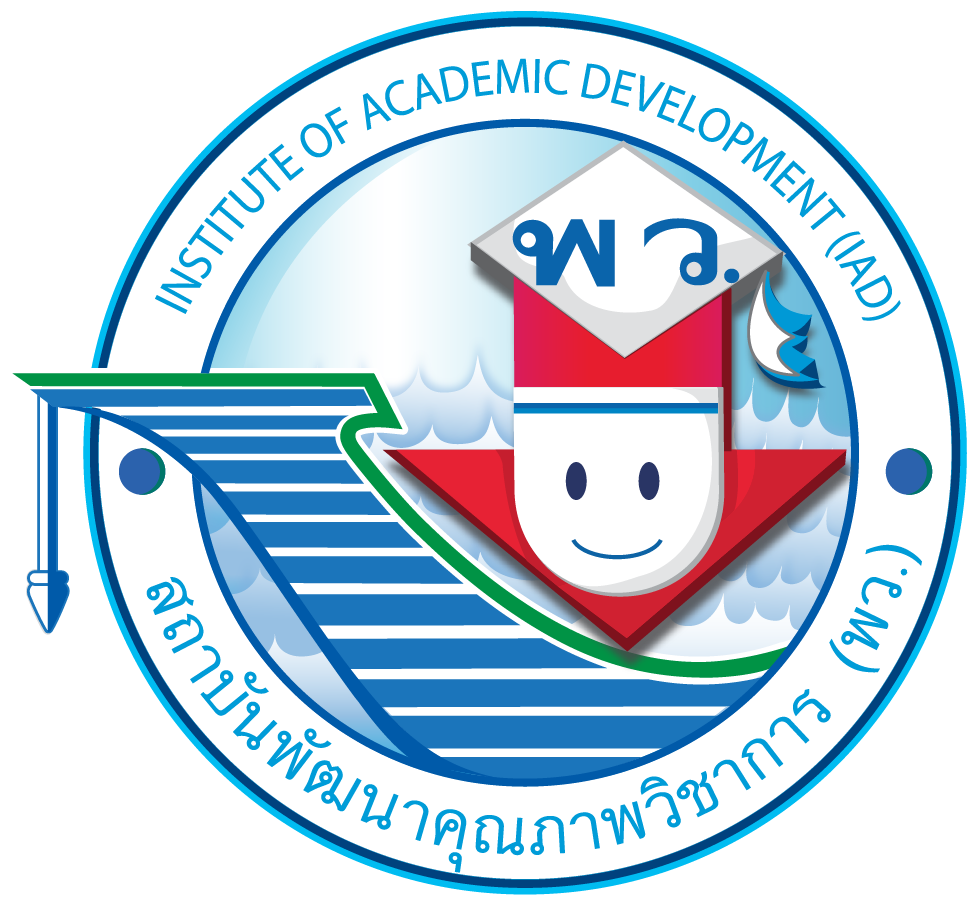 อาหารประเภทสำรับ
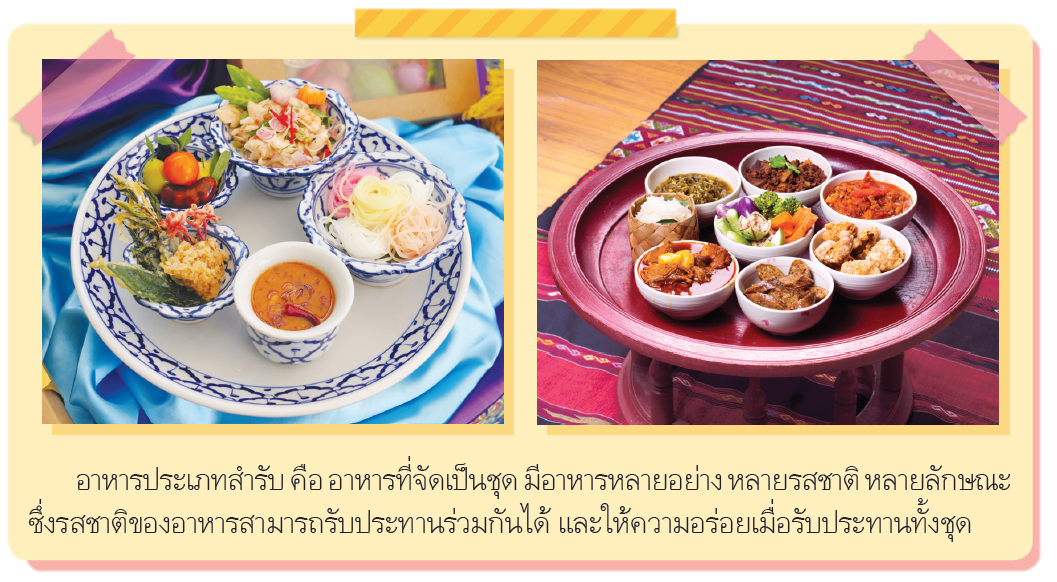 อาหารทั้งสองชุดเหมือนกันหรือไม่ เพราะอะไร
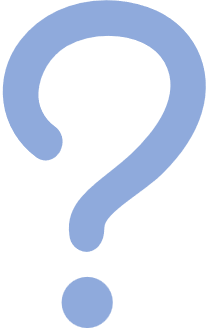 ไม่เหมือนกัน เพราะมีหลายรสชาติ หลายลักษณะ
๑
๒
ภาพที่
ภาพที่
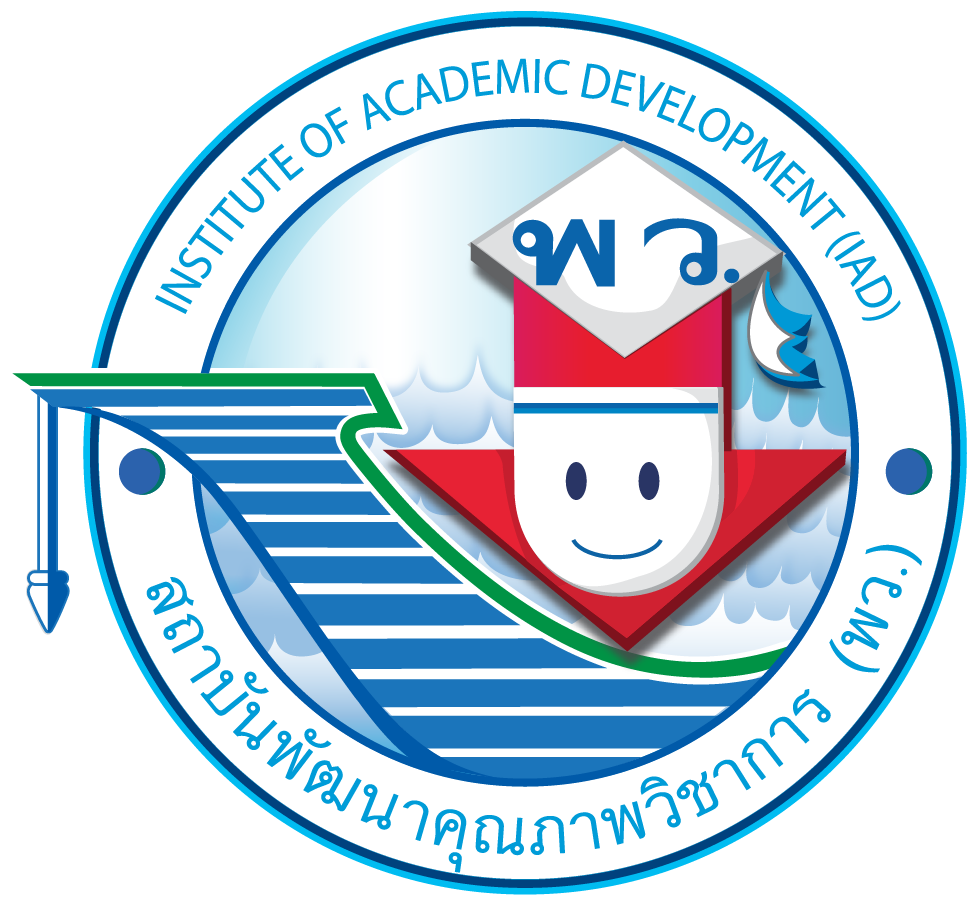 อาหารประเภทสำรับ
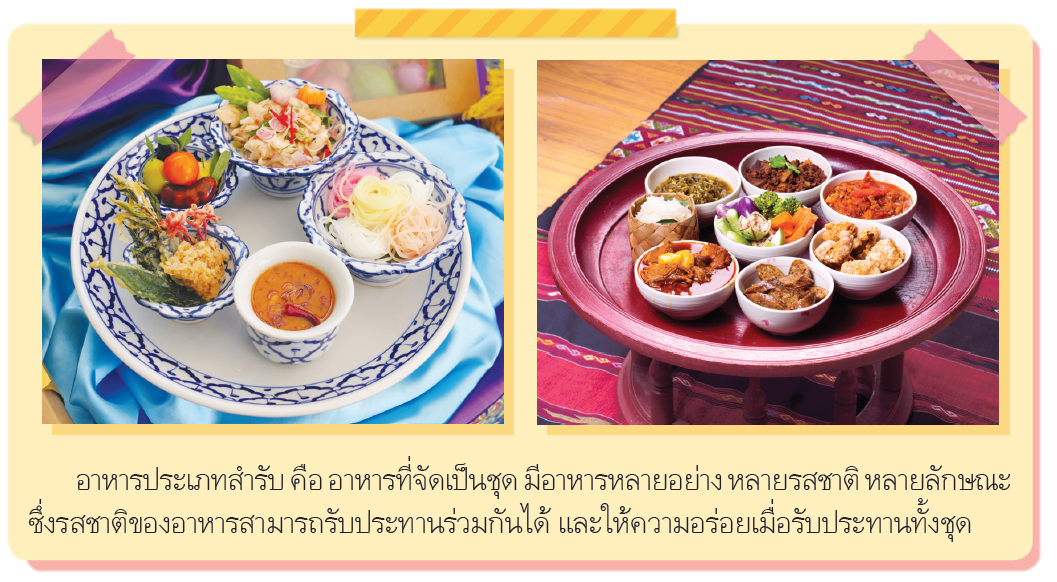 การจัดอาหารที่มีหลายรสชาติ หลายลักษณะไว้ในชุดเดียวกัน เรียกว่าอะไร
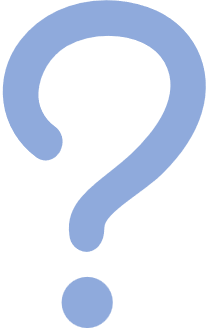 อาหารประเภทสำรับ
๑
๒
ภาพที่
ภาพที่
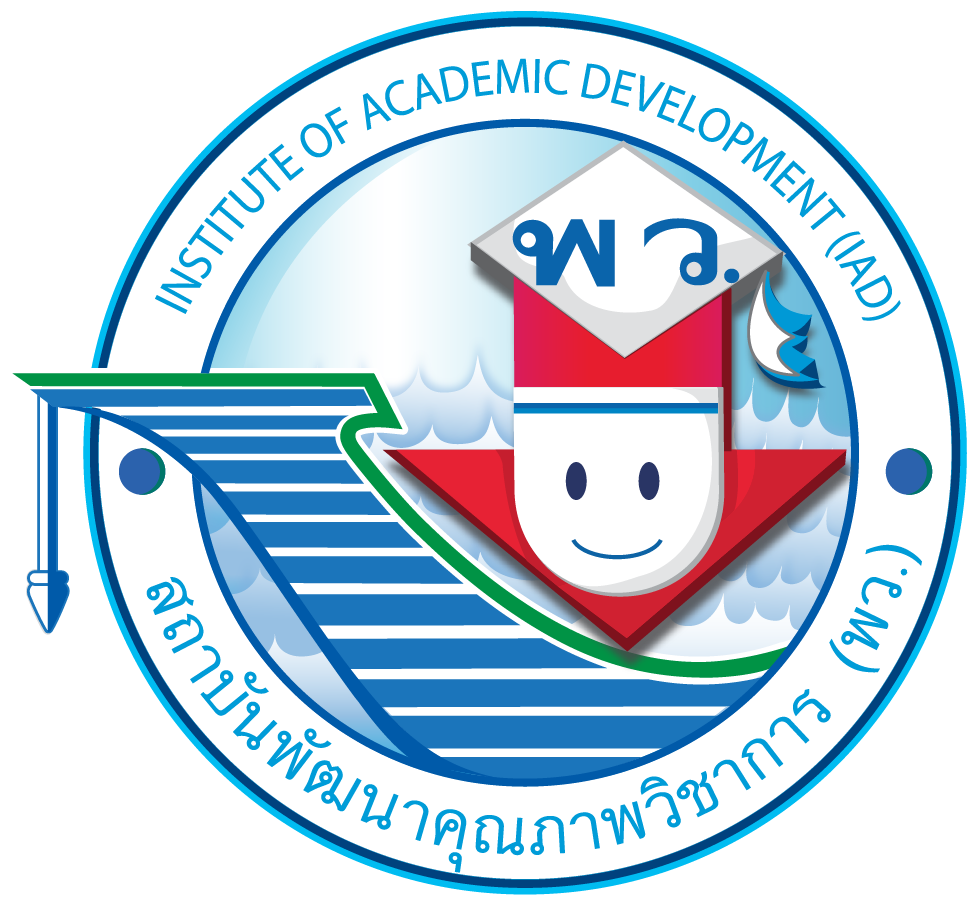 อาหารประเภทสำรับ
นักเรียนศึกษาและรวบรวมข้อมูลเกี่ยวกับอาหารประเภทสำรับ 
แล้วนำข้อมูลที่ได้มาแลกเปลี่ยนความรู้และตรวจสอบความถูกต้องของข้อมูล
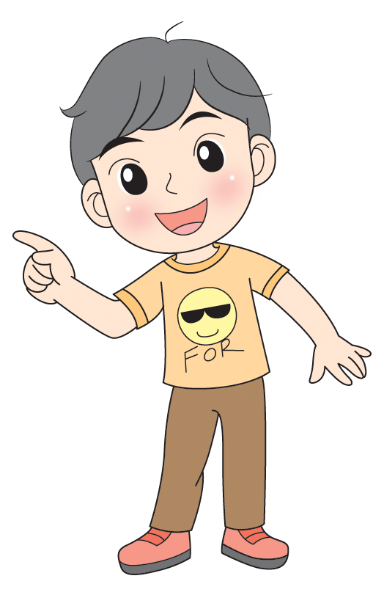 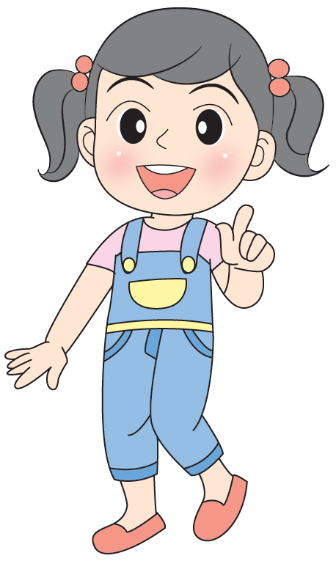 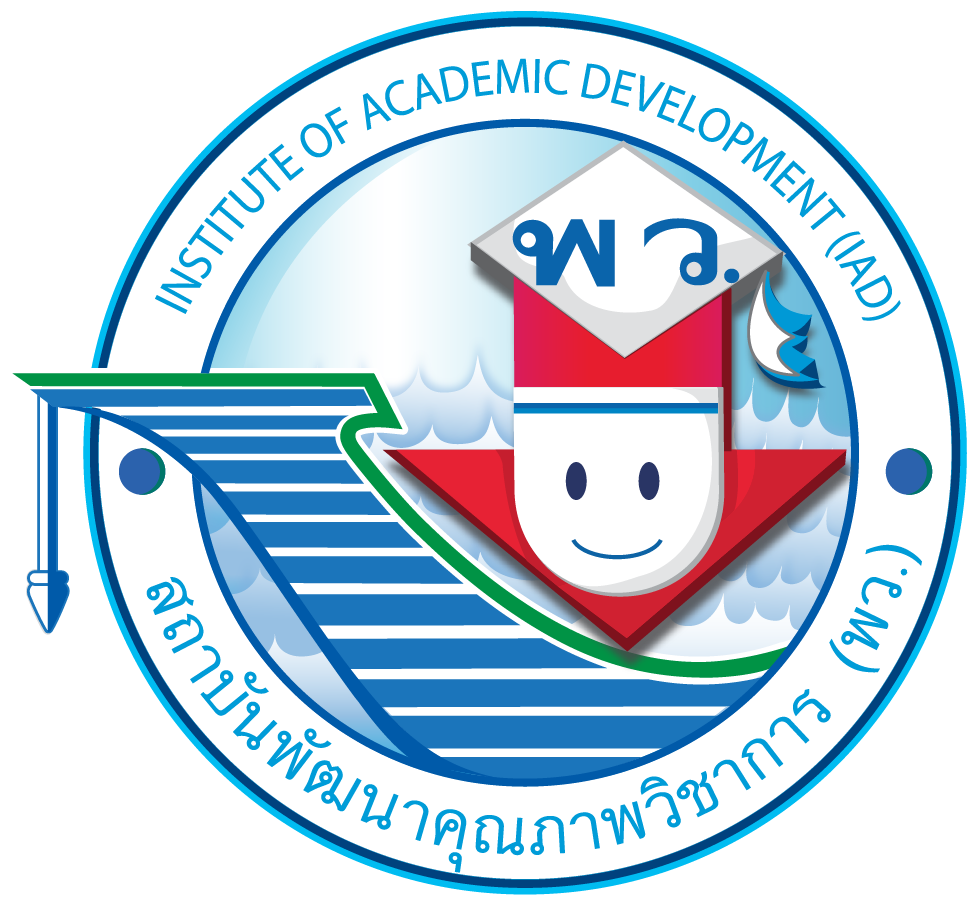 อาหารประเภทสำรับ
๑. ลักษณะของอาหารประเภทสำรับ
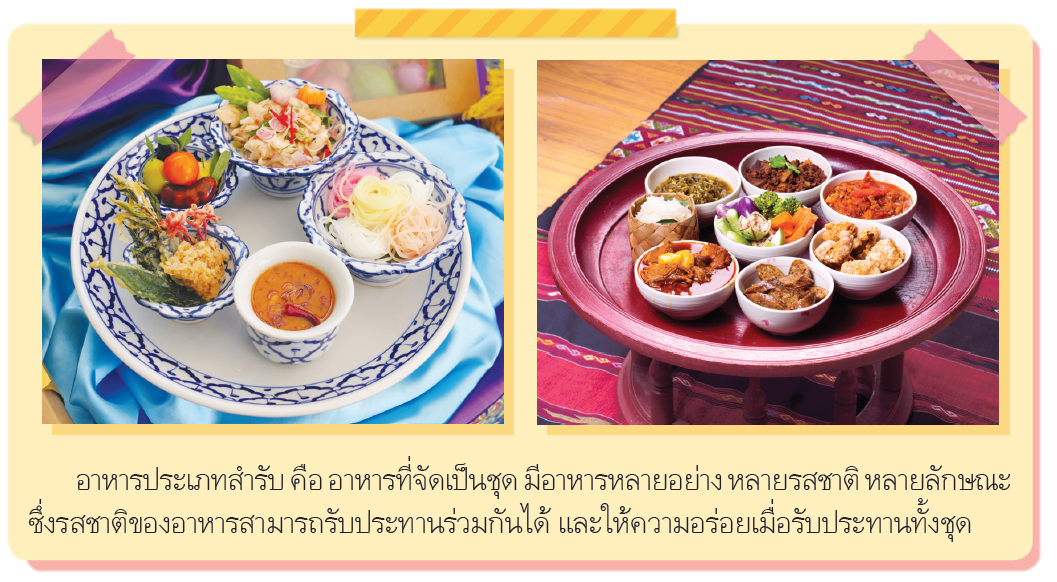 ๒
๕
๑
๓
๔
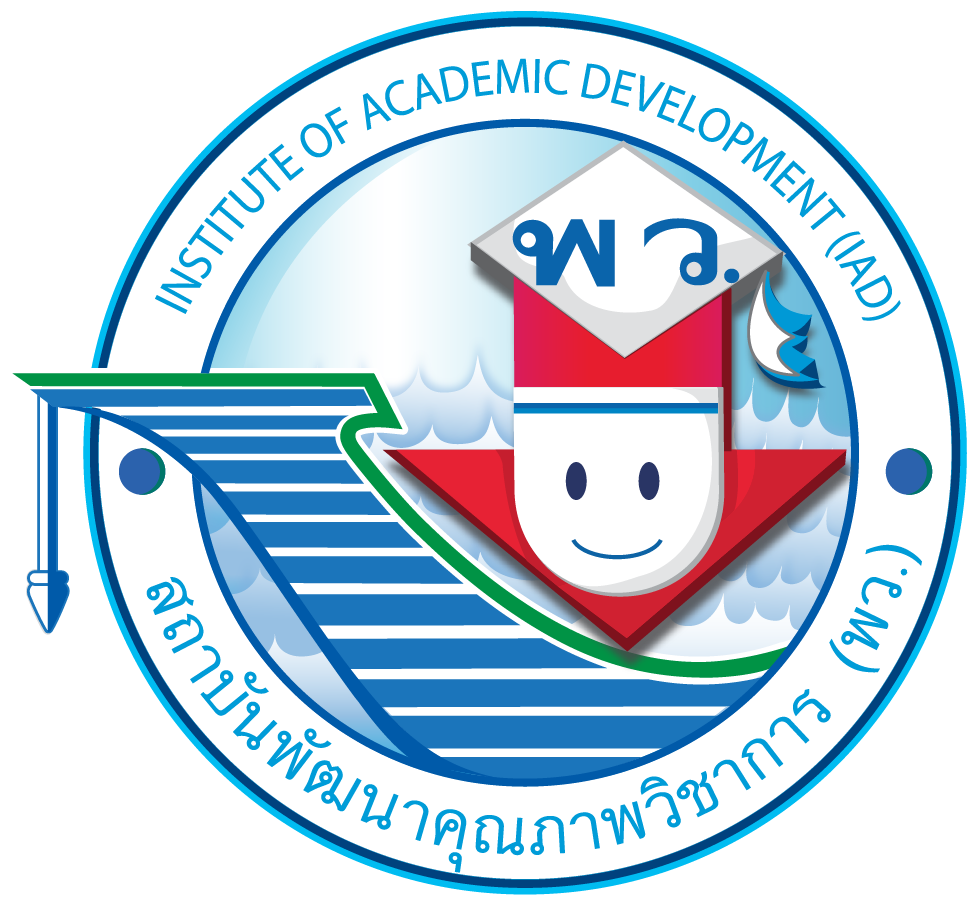 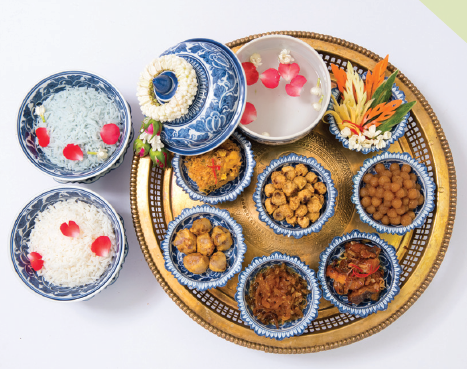 อาหารประเภทสำรับ มักจัดในมื้อหลัก ได้แก่ 
เช้า กลางวัน และเย็น บางชุดจะมีเพียงอาหารคาว 
บางมื้อมีทั้งอาหารคาวและอาหารหวาน ผลไม้
๕
๑
๓
๔
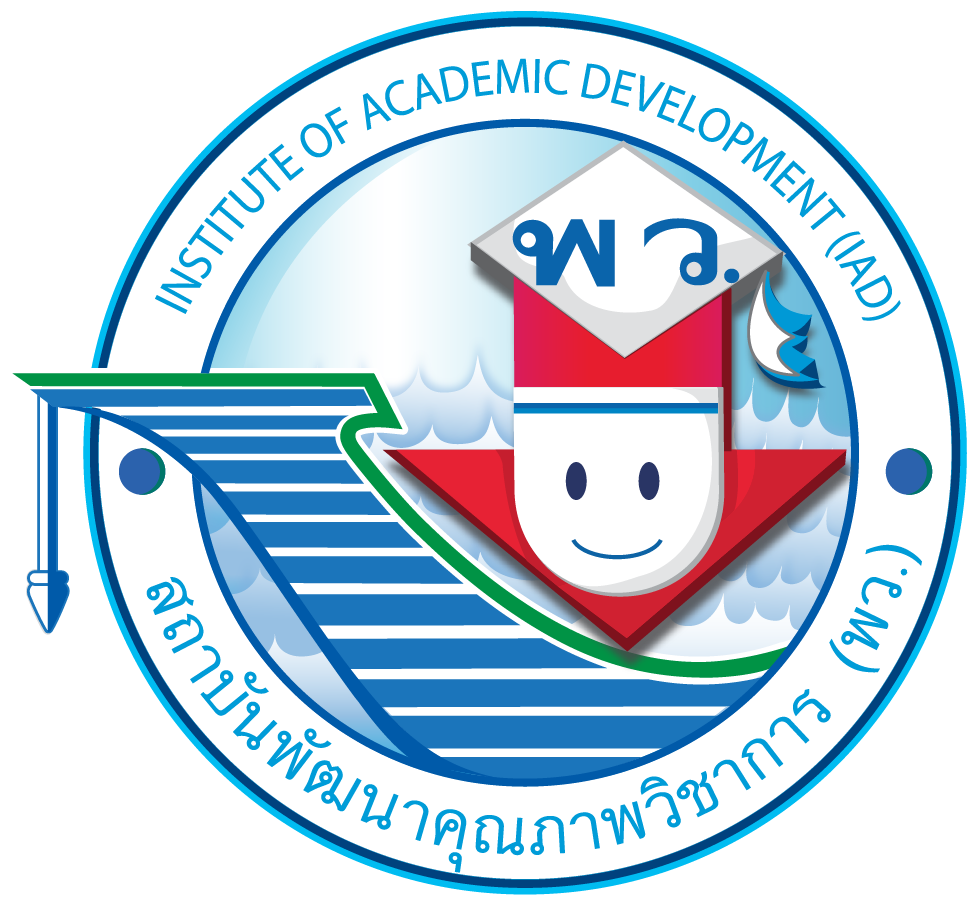 นักเรียนวิเคราะห์ความเหมือนและความแตกต่างของอาหารจานเดียว
กับอาหารประเภทสำรับ
เขียนเป็นแผนภาพความคิด แล้วตอบคำถาม
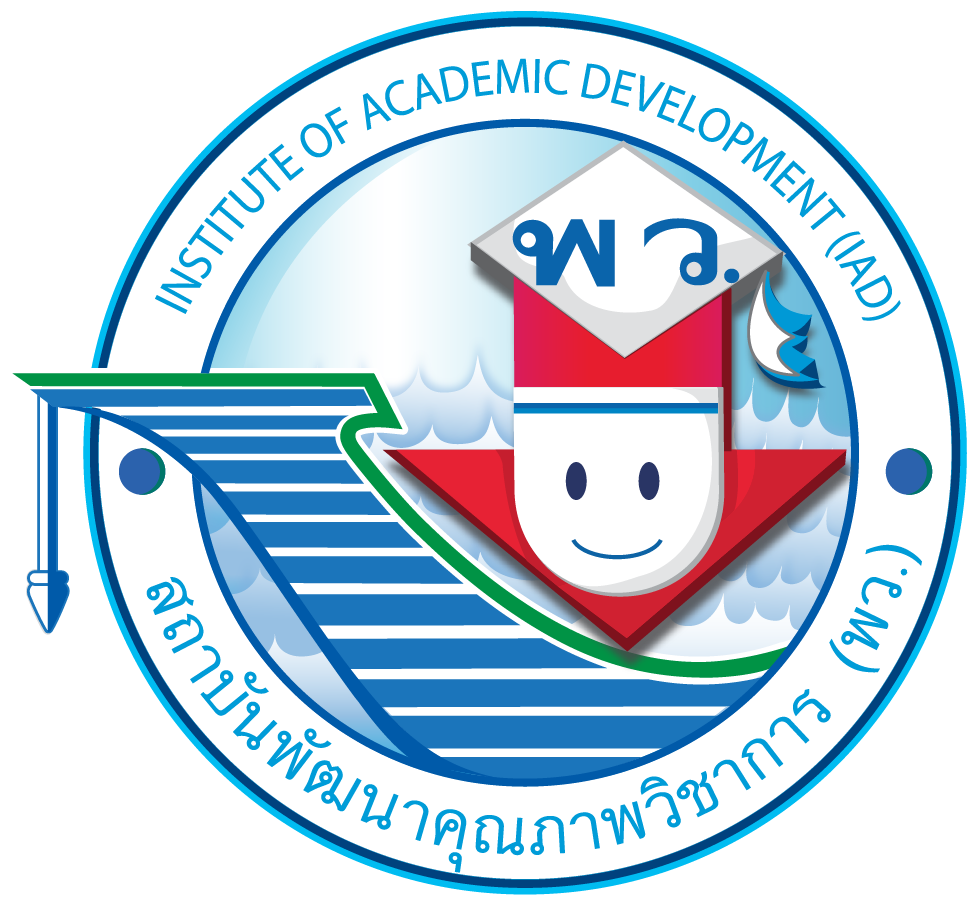 ตัวอย่างแผนภาพความคิด
อาหารสำรับ
อาหารจานเดียว
สิ่งที่เหมือนกัน
อาหารที่จัดเป็นชุดมีหลายอย่าง สำหรับรับประทานร่วมกันหลายคน
อาหารที่ปรุงจำนวน ๑ จาน
 มีปริมาณและคุณค่าทาง
  อาหารเพียงพอสำหรับ 
    ๑  มื้อ
รับประทานเพื่อเพิ่ม
พลังงานให้แก่ร่างกาย
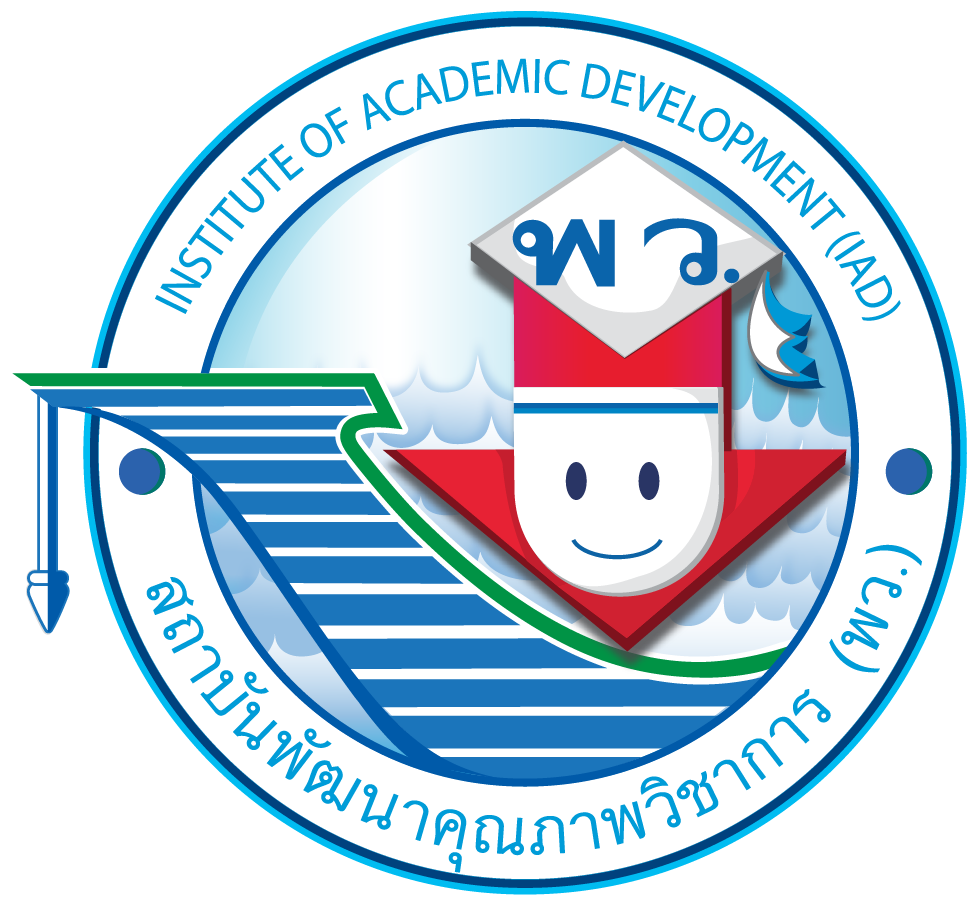 อาหารประเภทสำรับ
ความสำคัญของอาหารประเภทสำรับ
๑. คุณค่าทางโภชนาการครบถ้วน มีประโยชน์ต่อร่างกาย
ประกอบด้วยอาหารหลัก ๕ หมู่
๒. แสดงถึงเอกลักษณ์และวัฒนธรรมไทย

สะท้อนถึงวิถีชีวิตด้านการรับประทานอาหารของคนไทย
๔. เหมาะสำหรับ
การจัดเลี้ยง
ในโอกาสพิเศษ
ต้องอาศัยความประณีตในการจัดตกแต่ง เพื่อสร้างความประทับใจ
๓. สะดวกต่อการรับประทานและบริการอาหาร
จัดอาหารใส่ภาชนะที่เหมาะสมวางใส่ถาด ช่วยให้ยกไปบริการได้ง่าย
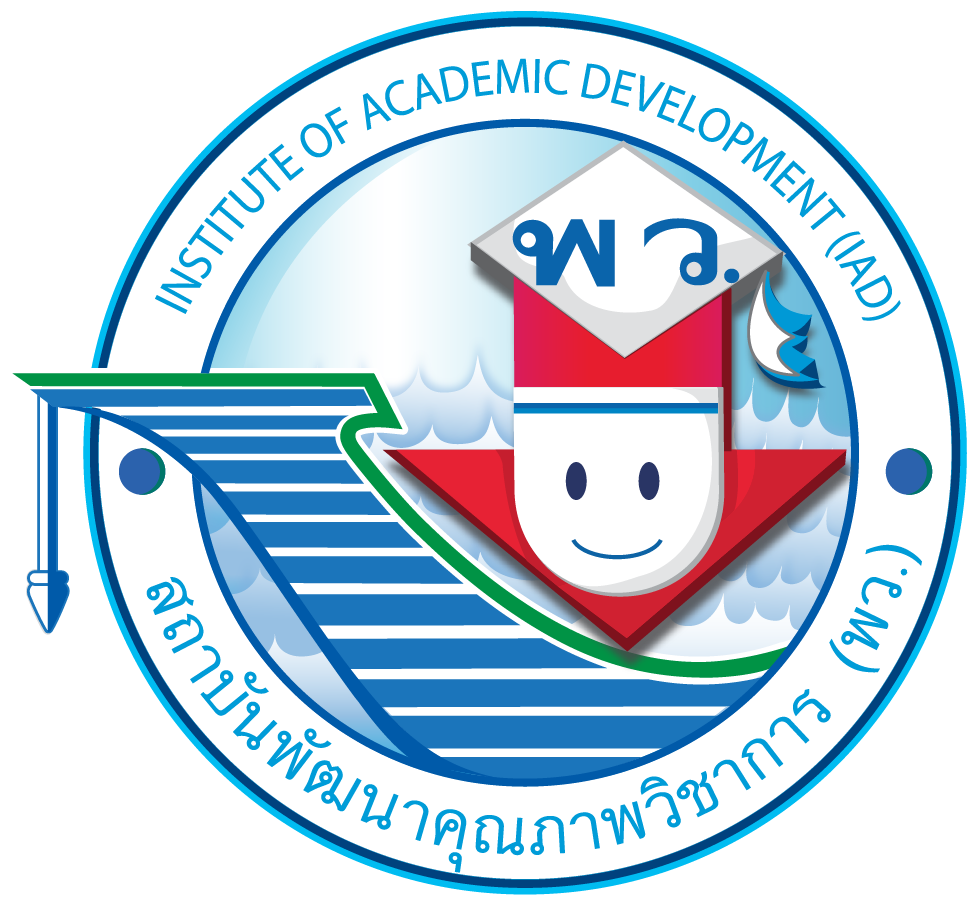 นักเรียนร่วมกันวิเคราะห์และแสดงความคิดเห็น โดยร่วมกันตอบคำถามต่อไปนี้
เพราะเหตุใดอาหารประเภทสำรับจึงมีความสำคัญต่อการดำรงชีวิตในแต่ละวัน
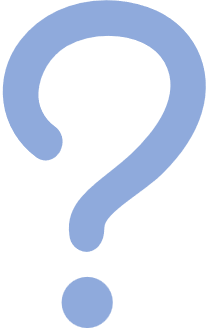 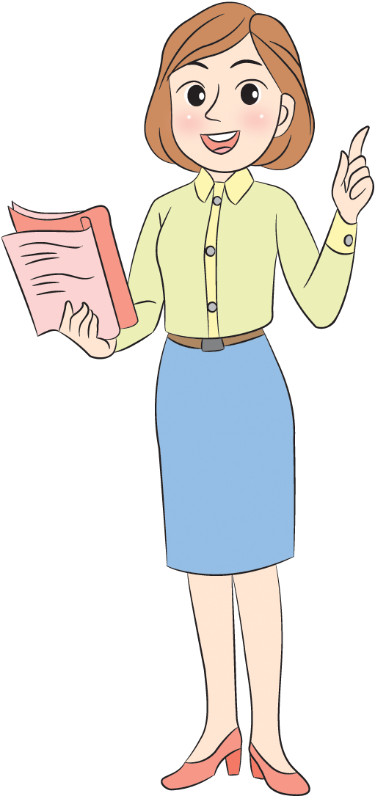 เพราะอาหารสำรับจะประกอบด้วยอาหารหลายอย่าง ซึ่งครบ ๕ หมู่ 
ได้แก่ เนื้อสัตว์ ข้าว แป้ง ผัก ผลไม้ น้ำมันจากพืชและสัตว์ ซึ่งให้สารอาหาร
ที่ครบถ้วน จำเป็นต่อร่างกาย ทำให้ร่างกายทำงานได้อย่างปกติ
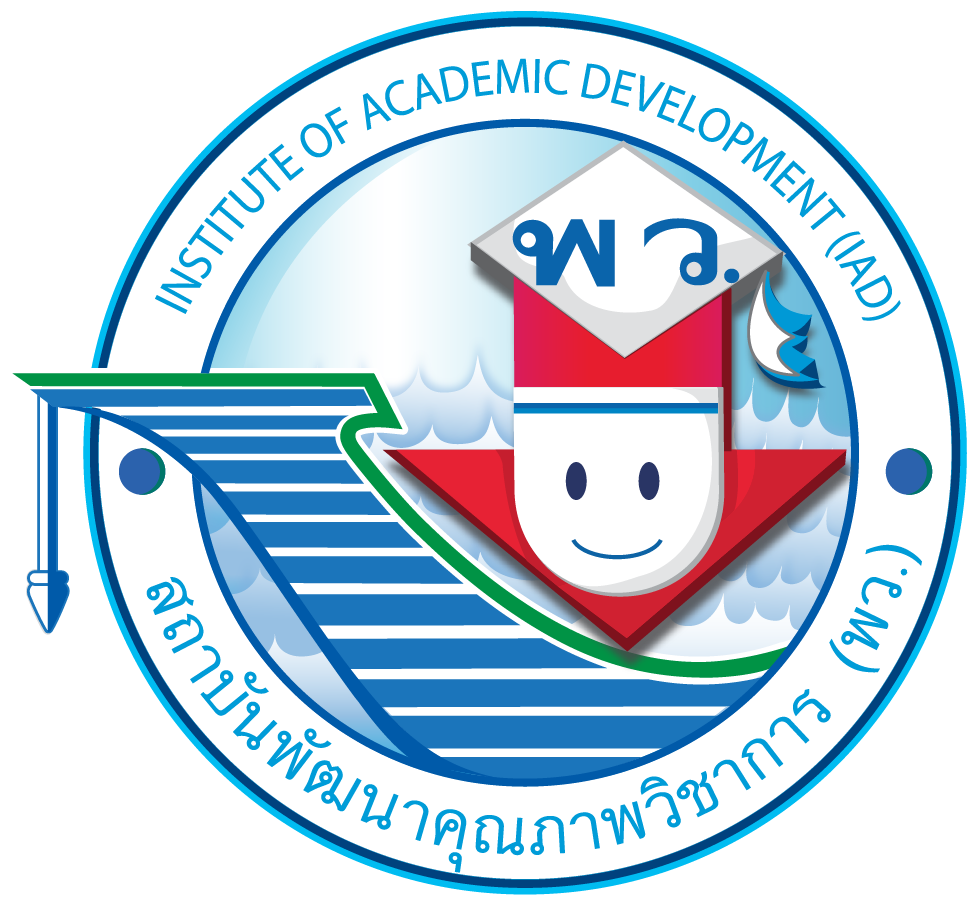 นักเรียนร่วมกันวิเคราะห์และแสดงความคิดเห็น โดยร่วมกันตอบคำถามต่อไปนี้
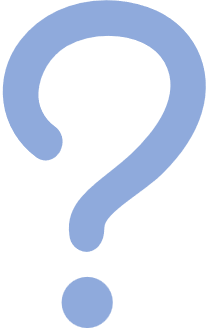 อาหารประเภทสำรับแสดงให้เห็นถึงเอกลักษณ์ของความเป็นไทยอย่างไร
เป็นการสะท้อนให้เห็นถึงวิถีชีวิตในด้านการรับประทานอาหารของคนไทยในแต่ละภาค ซึ่งจะมีการนำวัตถุดิบของท้องถิ่นตนเองมาปรุงอาหาร การจัดแต่งให้มีความสวยงาม ความโดดเด่นแตกต่างจากชนชาติอื่น ๆ
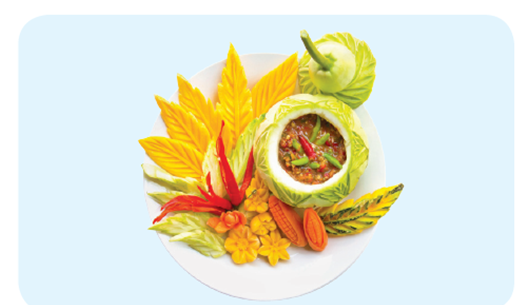 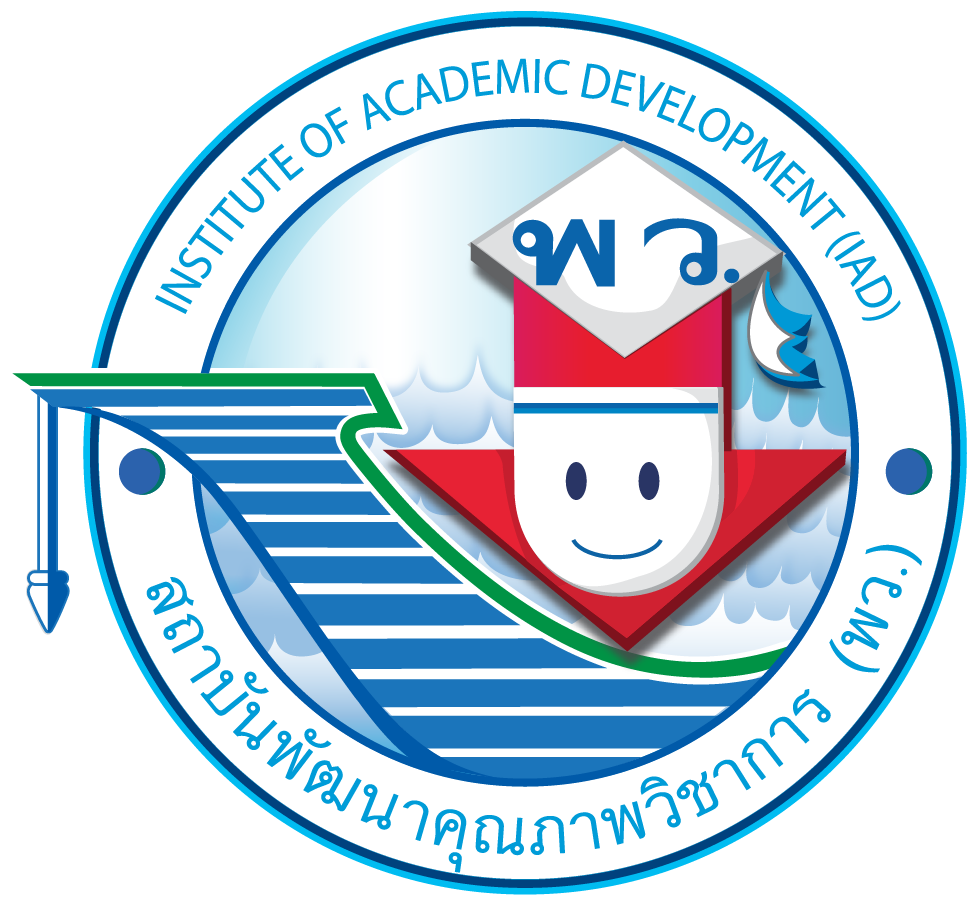 นักเรียนร่วมกันยกตัวอย่างอาหารประเภทสำรับที่รู้จักหรือเคยรับประทานมาให้มากที่สุด 
เขียนบันทึกข้อมูลที่ได้เป็นแผนภาพความคิด
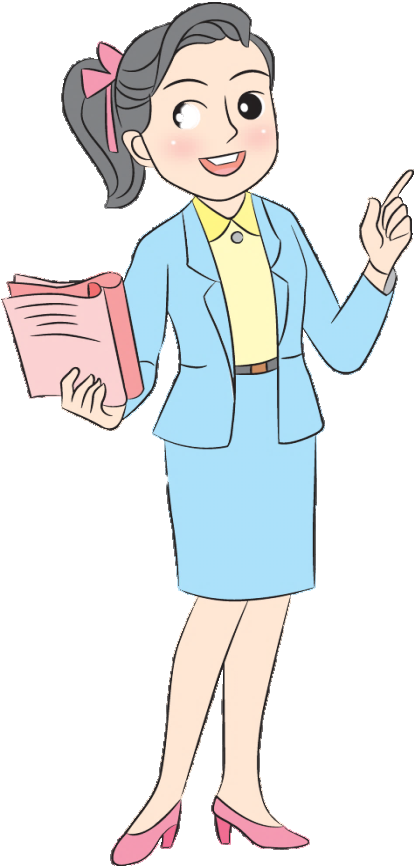 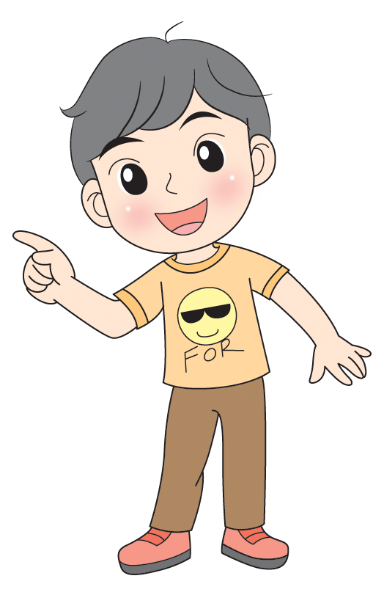 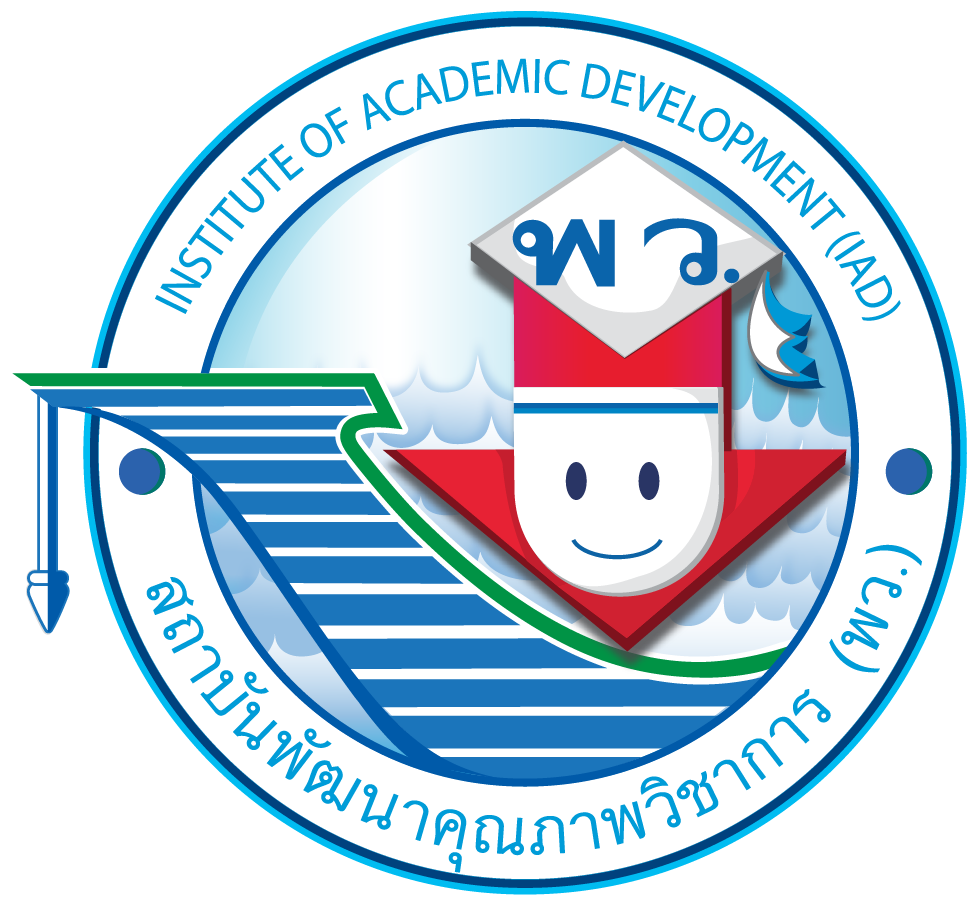 สะเดา น้ำปลาหวาน
แนมกับปลาดุกย่าง
ตัวอย่างแผนภาพความคิด
ข้าวแช่แนมกับกะปิทอด
ข้าวสวย แกงส้มหน่อไม้ดอง 
ผัดสะตอ ปลาทอดขมิ้น
อาหาร
ประเภท
สำรับ
ข้าวเหนียว ลาบ 
ส้มตำ ไก่ย่าง
ข้าวยำ
ขนมจีนซาวน้ำ
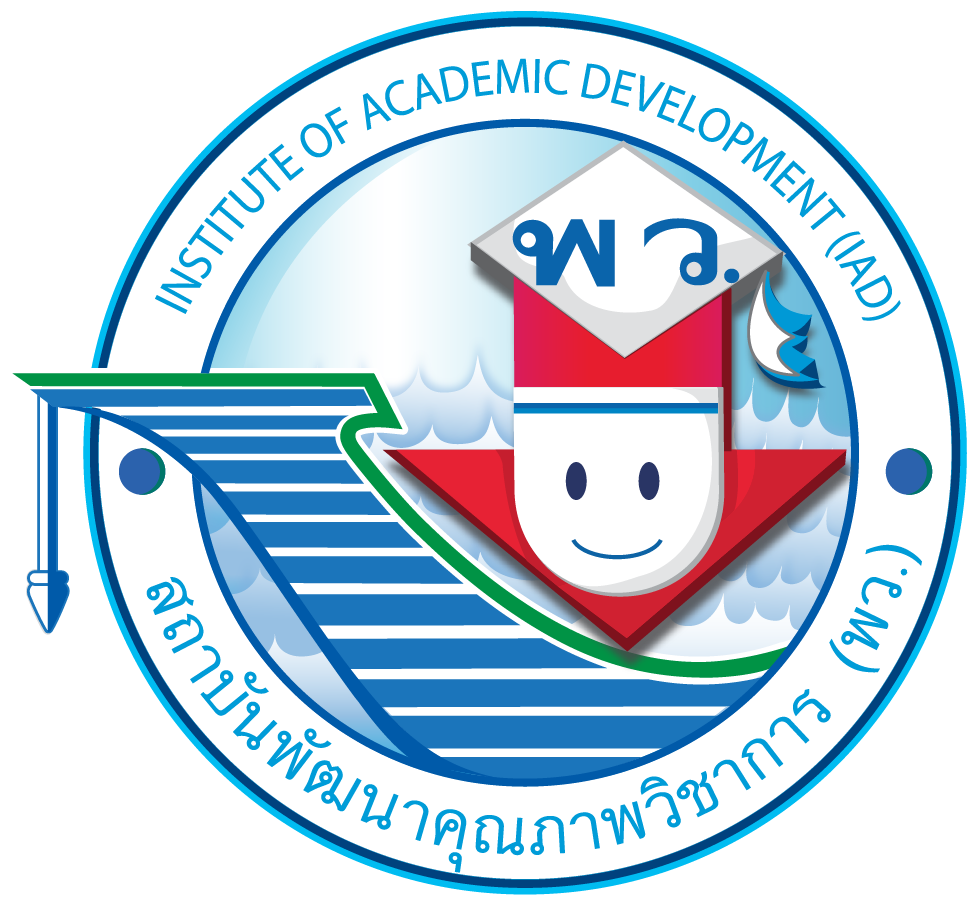 นักเรียนร่วมกันวิเคราะห์อาหารประเภทสำรับที่ยกตัวอย่างมาจำแนกลงในตารางประเภท
ของอาหารสำรับให้ถูกต้อง
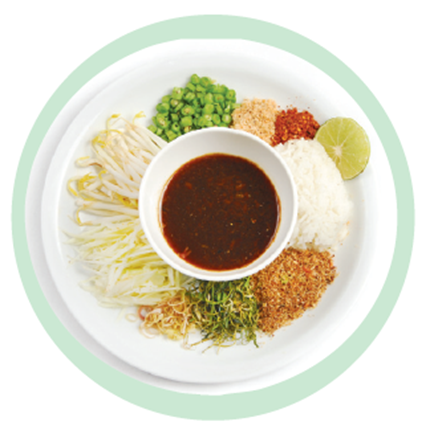 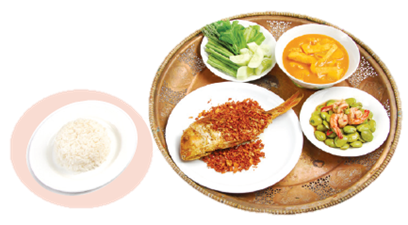 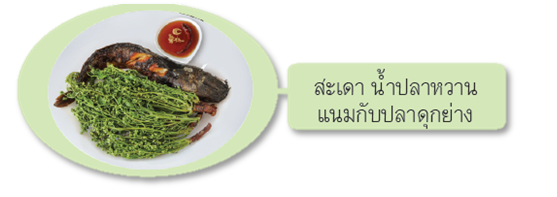 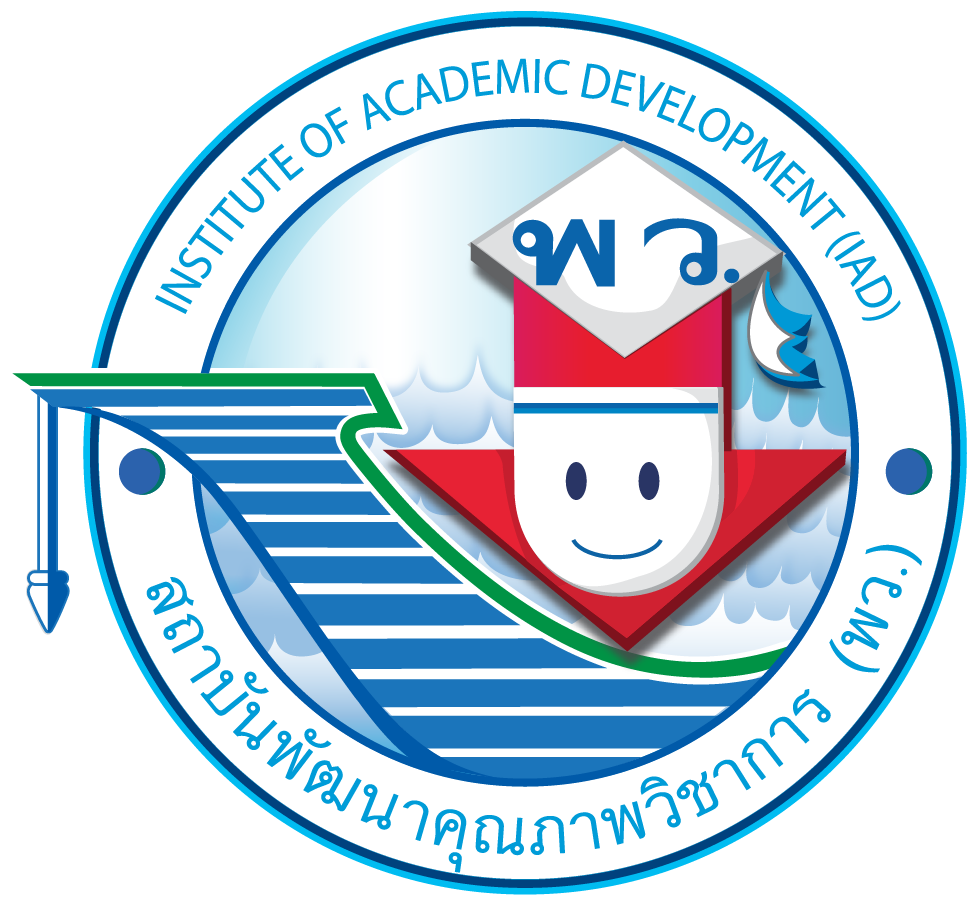 ตัวอย่างตาราง